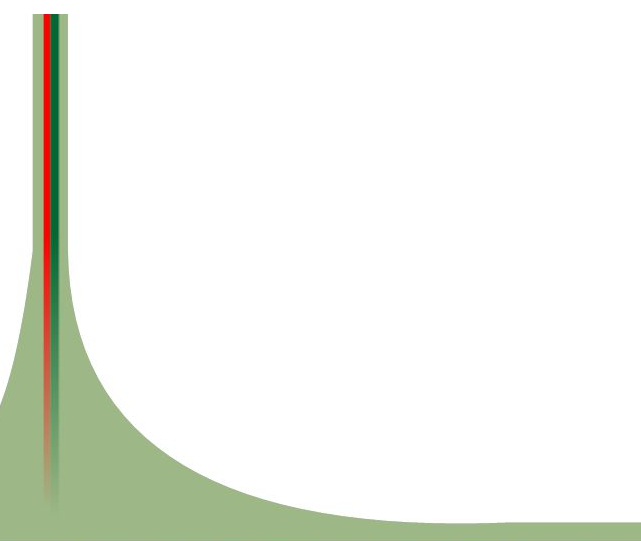 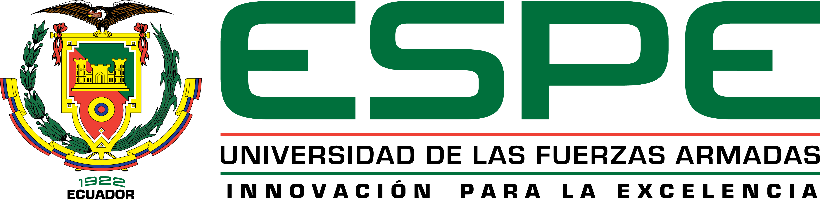 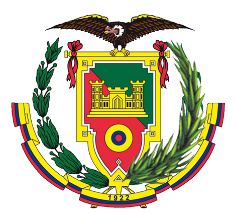 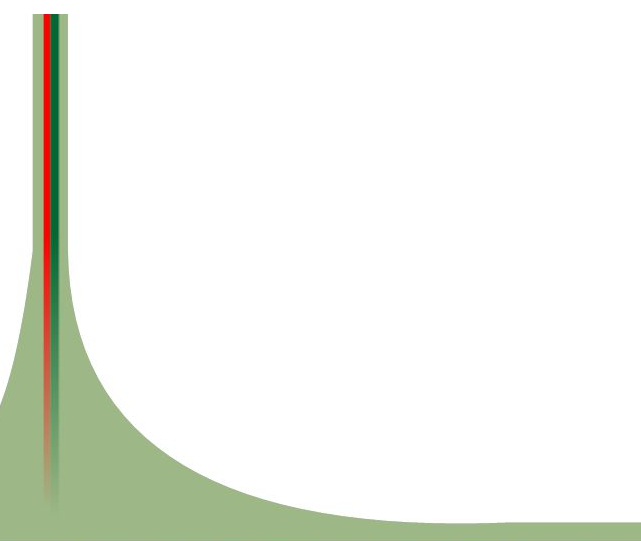 DEPARTAMENTO DE CIENCIAS ECONÓMICAS, ADMINISTRATIVAS Y DE COMERCIO
   
TEMA: 

“ESTRATEGIAS DE MARKETING DIGITAL Y SU INFLUENCIA EN EL POSICIONAMIENTO DE MERCADO DE LA EMPRESA NEU LAB DEL DMQ”

AUTOR: SHIRLEY SARAHI ALVAREZ CORDOVA 
 
DIRECTOR: ING.MARCELO FERNANDO SALGADO ZAPATA.
 
2022
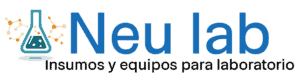 2
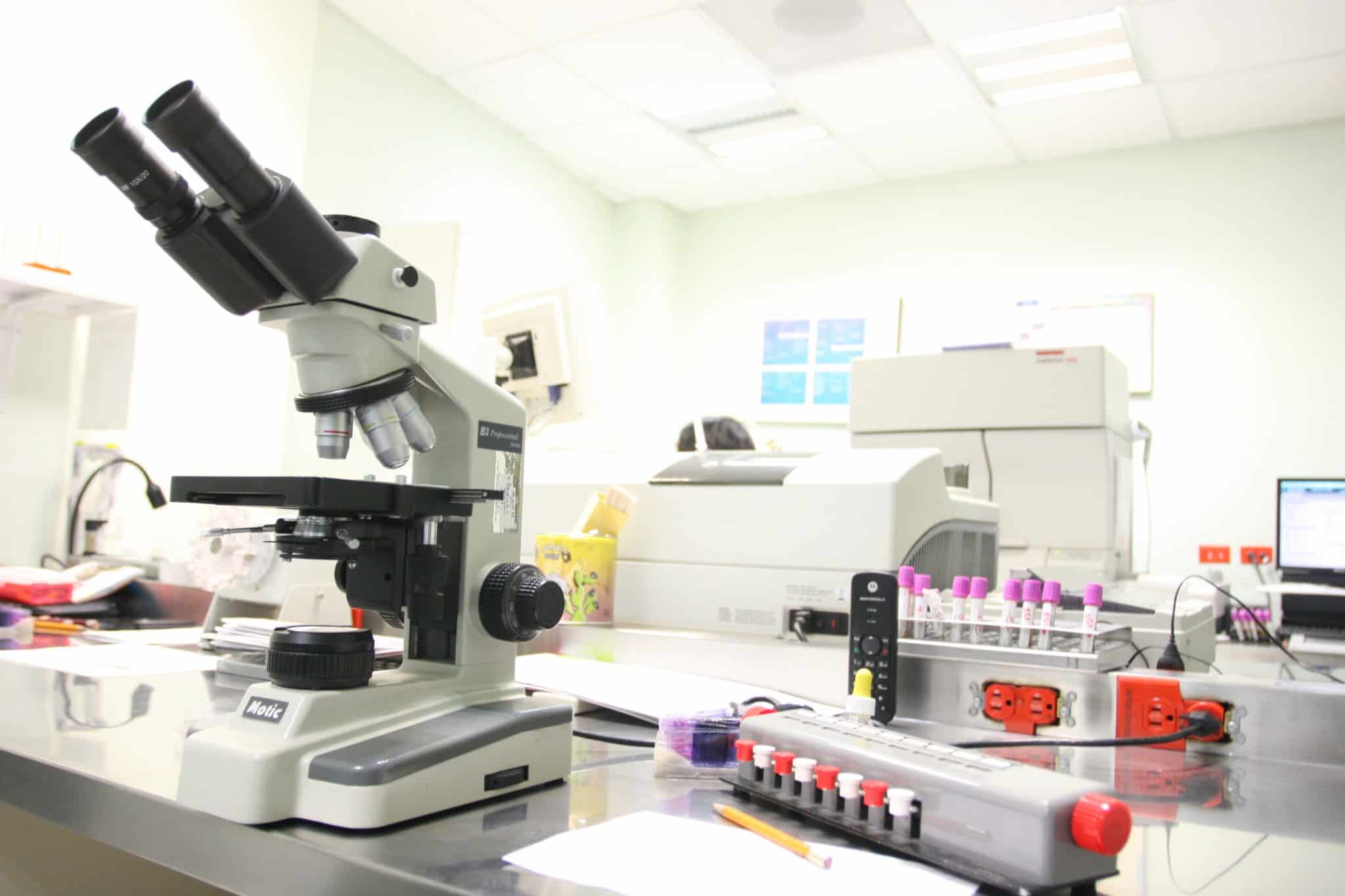 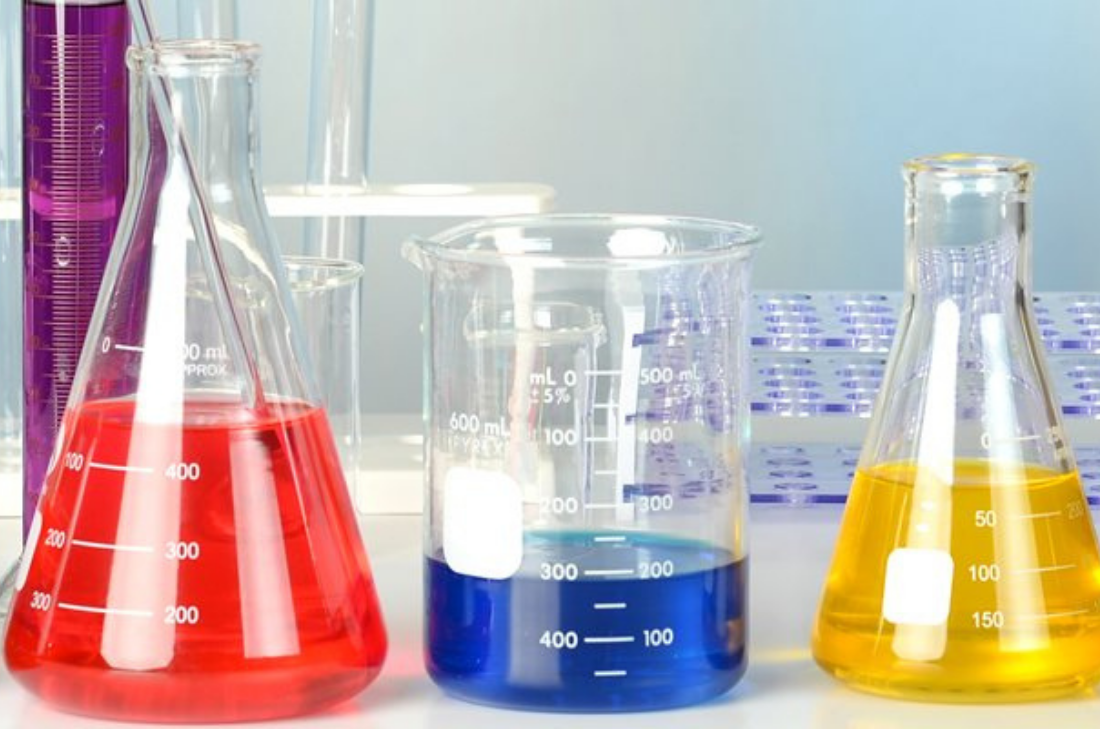 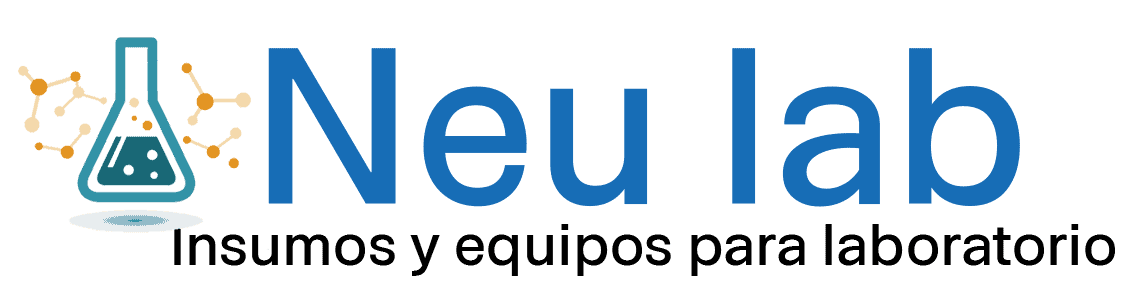 ÁRBOL DE PROBLEMAS
No existe conocimiento de la actividad de la empresa por los usuarios
Falta de liquidez
Empresa con falta de posicionamiento digital
La falta de activación económica de la empresa
EFECTO
LA FALTA DE ESTRATEGIAS DE MARKETING DIGITAL EN LA EMPRESA NEU LAB EN EL DMQ
Problema Principal
CAUSA
Baja economía por causa de la pandemia
Disminución en las ventas de la empresa
Falta de modernización empresarial y actualización de Marketing
Empresa con falta de posicionamiento digital
3
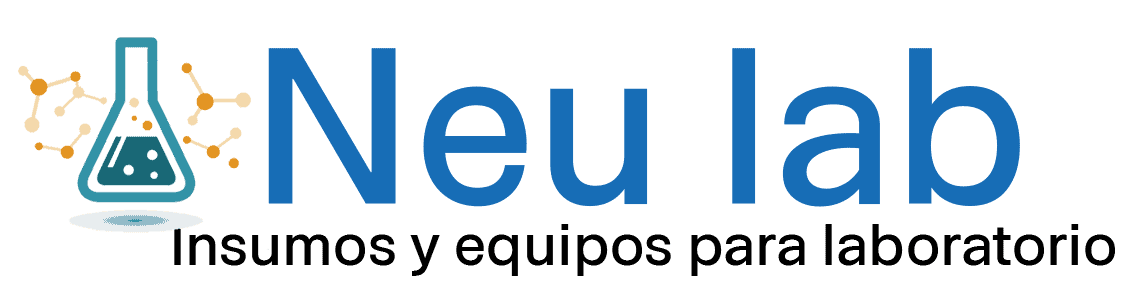 OBJETIVOS
Específicos
General
Discernir la base teórica que permita estructurar las estrategias de marketing digital y el posicionamiento de mercado
Determinar la influencia de las estrategias de marketing digital para el posicionamiento del mercado de la empresa Neu lab del Distrito Metropolitano de Quito.
Realizar un diagnóstico inicial a partir de un análisis FODA de la empresa NEULAB y el análisis de las principales plataformas como estrategias de marketing actuales empleadas por el negocio
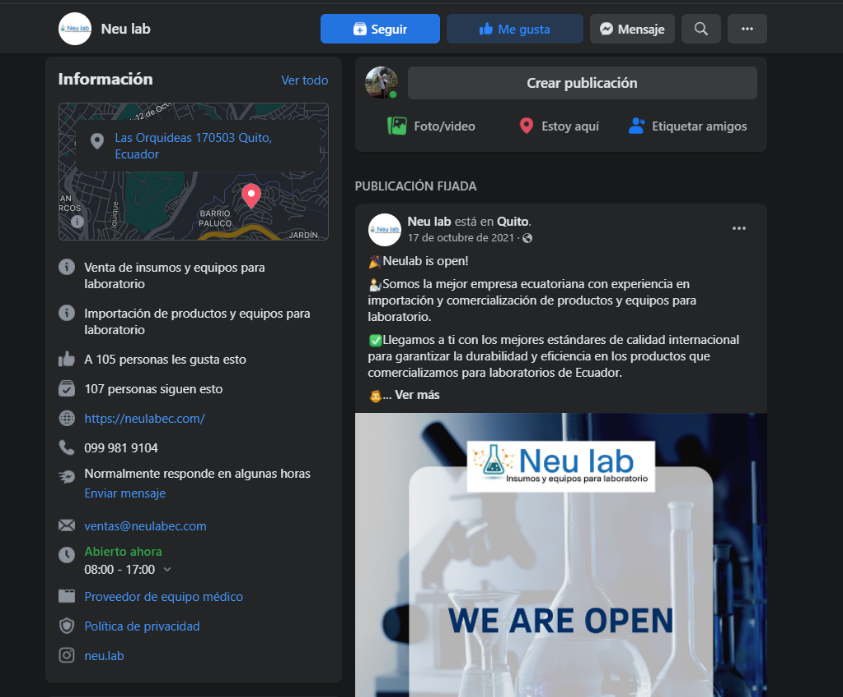 Determinar mediante un estudio de investigación la ubicación y ocupación de las empresas afines a NEULAB del DMQ para definir su población objetivo, a la cual irán dirigidas las estrategias de marketing digital a establecer.
Proponer las diferentes estrategias de marketing aplicables en la empresa NEULAB para la mejora de su posicionamiento de mercado.
4
HIPÓTESIS
Ho: Las estrategias de marketing digital no tienen influencia significativa en el posicionamiento de mercado de la empresa NEU LAB en el DMQ.
Se obtienen las siguientes hipótesis que, por medio de la ejecución de la metodología a aplicar serán aceptadas o refutadas a partir de los resultados obtenidos
H1: Las estrategias de marketing digital influirán en el posicionamiento de mercado de la empresa NEU LAB en el DMQ
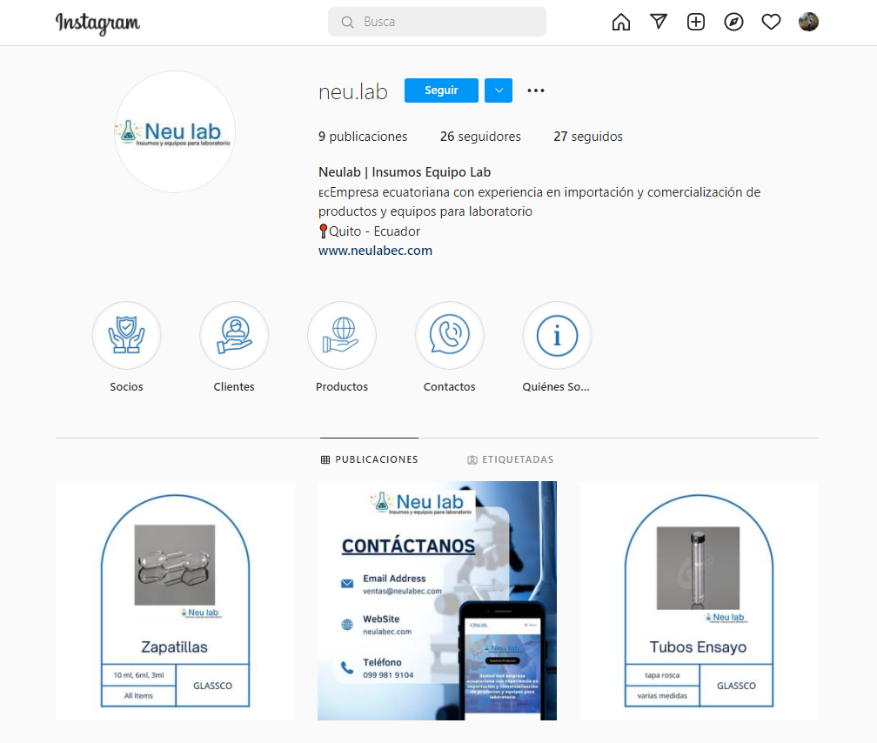 Ho: No existe una influencia positiva, fuerte y significativa entre el uso de estrategias de marketing digital y el posicionamiento de mercado de la empresa NEU LAB del DMQ
H1: Existe una influencia positiva, fuerte y significativa entre el uso de estrategias de marketing digital y el posicionamiento de mercado de la empresa NEU LAB del DMQ
5
TEORÍAS DE SOPORTE
Interacción de un usuario en la web, 
Comportamiento de los usuarios en la web usuarios
Conocer el comportamiento considerados potenciales clientes
Tomar decisiones en cuanto a estrategias de marketing que influyan en su posicionamiento
Teoría de decisiones
Análisis de las principales redes sociales empleados como canales de comercialización masivas, tales como Facebook, Tiktok o Instagram. 

Las redes sociales son parte inherente de la mayoría de estrategias para posicionamiento de mercado
Teoría de redes
6
MARCO REFERENCIAL
7
MARCO CONCEPTUAL
8
Pasos para determinar el posicionamiento de mercado a partir de segmentación.
Elaborado a partir de  (Morales F. C., 2020)
Los atributos del producto
Sus beneficios hacia el público
El precio y la calidad del bien o servicio ofertado
Los diversos usos o aplicaciones que posea el producto.
El nombre o denominación del producto
Los beneficios extra que el producto posee por sobre sus competidores
Estrategias de posicionamiento
9
Análisis FODA
FORTALEZAS
Posee una página web para ofertar sus servicios.     
Diseño atractivo de la plataforma web que posee la empresa.  
 Uso de redes sociales como parte de la estrategia de difusión.
AMENAZAS
Los competidores de la marca con plataformas web de fácil acceso.
Baja interacción por parte de los usuarios hacia sus redes sociales.
DEBILIDADES
Baja funcionalidad de la página web, no contiene datos de información de los productos a más de su descripción básica.     
Muy poca promoción de la empresa en redes sociales, provocando baja actividad y e interacción con usuarios y clientes por estas plataformas   
La limitación de los recursos motivo de la pandemia, que dificultan la aplicación de publicidad 
Poco conocimiento de las plataformas web por parte de los clientes, al utilizar mayoritariamente plataformas móviles.
OPORTUNIDADES
Disponibilidad de redes sociales, plataformas web y canales de comunicación para su difusión publicitaria. 
Desaprovechamiento de las plataformas web, posibilidad de cambio y reestructuración de la página oficial de la empresa.    
 Uso de redes sociales y redes móviles para interacción con sus clientes.   Los contactos, proveedores y clientes que la empresa posee, que permiten la difusión de los servicios de la empresa
10
METODOLOGÍA
11
POBLACIÓN
NEU LAB
Universidades, laboratorio de investigación humana, animal, vegetal e industrial y medio ambiente
Abarca
muestra estratificada
Análisis macro
Empresas de Pichincha
fabricación de productos farmacéuticos
El 43% de total de empresas se encuentran situadas en Pichincha, lo que representa un total de 94 empresas
(Corporación Financiera Nacional, 2021)
12
área vegetal, animal y ambiental
Empresas químicas en Pichincha
la fabricación de abonos y compuestos de nitrógeno; plaguicidas y otros productos químicos de uso agropecuario de las cuales el 36% se encuentran en Pichincha
(Corporación Financiera Nacional, 2021)
alimentos preparados para animales
Empresas área animal en Pichincha
Elaboración de alimentos preparados para animales de las cuales el 33%se encuentran en Pichincha
(Corporación Financiera Nacional, 2021)
13
Insumos, materiales y equipos de investigación se hace referencia a Universidades para sus salas de investigación
No Probabilístico
será una muestra basada en la credibilidad y juicio
Enfoque a las universidades más representativas de Quito.
Elaboración propia
14
(Corporación Financiera Nacional, 2021)
(Corporación Financiera Nacional, 2021)
De las empresas situadas en Pichincha,  el 82%, se encuentran en la zona 9 correspondiendo al Distrito Metropolitano de Quito, dando como resultado 133 empresas en el DMQ para su análisis
15
MUESTRA
En donde:	
Z: Nivel de confianza
p: Probabilidad a favor
q: Probabilidad en contra
N: Tamaño de la población 
e: Margen de error
Aplicación de la fórmula
99 encuestas siendo un resultado menor al estándar de muestreo, se considerarán todas las empresas para el análisis muestral. Por tanto la muestra de 133 empresas del DMQ
16
El diseño del estudio investigativo
Objetivo 1 del estudio investigativo determinar la influencia del uso de diversas
No Experimental
con corte transversal
Determinación de las variables
Estrategias de marketing digital
Variable Independiente
Posicionamiento de mercado
Variable Dependiente
Objetivo del estudio investigativo determinar la influencia del uso de diversas estrategias de marketing digital en el posicionamiento de mercado de la empresa Neu Lab.
17
Correlación de Spearman
Objetivo 2 del estudio investigativo es realizar una prueba estadística Spearman para estudiar la relación existente entre dos variables, siempre y cuando ambas variables se encuentren medidas por escala de Likert
Interpretación de los resultados del coeficiente de Spearman
Elaborado a partir de (Hernández, Fernández, & Baptista, 2014)
18
Pruebas de normalidad
Se concluye que los niveles de significancia (Sig) de 0.000, se verifica una distribución anormal de los mismos, puesto que se demuestra normalidad con valores superiores a 0.05. 
Se observa que en las dos variables los datos no guardan normalidad, por tanto, se trata de un enfoque no paramétrico.
19
Análisis de correlación de Spearman
Análisis de correlaciones
Se obtiene el Rho de Spearman, con un valor de 0.717, representando el 71,7% de influencia de la variable independiente por sobre la variable dependiente. correlación positiva media (0.5) y correlación positiva considerable (0.75).
Ho: Las estrategias de marketing digital no tienen influencia significativa en el posicionamiento de mercado de la empresa NEU LAB en el DMQ.
H1 y H2 Existe una influencia positiva, fuerte y significativa entre el uso de estrategias de marketing digital y el posicionamiento de mercado de la empresa NEU LAB del DMQ
20
Análisis factorial
Con las pruebas estadísticas de KMO y Bartlett, por medio del programa estadístico SPSS se concluye el resultado valores cercanos a 1 por lo tanto es factible el análisis factorial ya que se identifican que variable del posicionamiento en el mercado se define como variable dependiente de las estrategias de marketing  digital
21
Análisis de comunalidades
Se obtiene un solo componente con las variables dependiente e independiente.  
Se observa una carga factorial de 0,907; al ser cercana a 1, se trata de una alta carga factorial, y por tanto, indica que las estrategias planteadas son significativas en cuanto a aquellos factores que influyen en el posicionamiento de mercado de la empresa analizada.
22
Análisis y resultados provenientes del análisis de varianza (regresión lineal)
ANOVA 
relación causal entre las variables dependiente e independiente, y confirma las dos hipótesis alternativas
El análisis de varianza indica el valor F  de 337.856, con un P value (sig) es inferior a 0,05, entonces el modelo de regresión si me permite predecir si mi posicionamiento de mercado va en función a mis estrategias de marketing digital a largo plazo.
23
El resumen del modelo indica precisión del diseño tabla solo de variables de estrategias de marketing, que son las que tienen significancia.
Se tiene una concordancia entre  el coeficiente de R2 con un valor de 0,664, con el coeficiente R ajustado de 0,662, al ser la diferencia menor a 0,2.
Conclusión se observan valores en un rango entre 0,5 y 0,85 siendo valores deseados cercanos a 1, sin embargo, también son desables valores superiores a 0,5 ya que demuestran significancia
24
25
las estrategias a emplear para la empresa de insumos de laboratorio NEULAB a partir del análisis estadístico realizado y el instrumento de recolección de datos:
26
Propuesta
Estrategias de marketing digital propuestas para mejorar el posicionamiento de la empresa NEULAB
27
Conclusiones
Se realizó el diagnóstico inicial de la empresa NEULAB, que indica varios inconvenientes respecto al manejo de la página web empresarial y sus redes sociales, siendo las más visibles, la baja interacción entre empresa y consumidor, evidenciable a partir de la cantidad de seguidores activos en las diferentes cuentas, y la poca actualización de contenido de las mismas.
 
se elaboró el análisis FODA de la empresa que permitió estructurar posteriormente las diferentes estrategias a seguir para mejorar su posicionamiento.

A partir del instrumento de recopilación de datos y el análisis estadístico se definieron las estrategias a seguir estrategias a seguir. El marketing digital influye en el posicionamiento de mercado; por tanto, se cumple la hipótesis alternativa, la cual señala que sí influyen las estrategias de marketing en el posicionamiento de mercado de la empresa NEULAB.
28
Recomendaciones
Se recomienda a la empresa de insumos de laboratorio NEULAB, aplicar las diferentes estrategias de marketing digital definidas para la mejora de su posicionamiento de mercado, además de definir correctamente el manejo de las plataformas web empleadas y a emplear, procurando la actualización de contenido de forma periódica, tomando en cuenta su público objetivo.

Para futuras investigaciones, se recomienda ampliar el estudio hacia otras zonas de posible interés fuera del Distrito Metropolitano de Quito para buscar nuevos nichos de mercado a los que se pueda aplicar las diferentes estrategias de marketing digital.

Se recomienda a la empresa el cambio de estructura de su página web y redes sociales para asegurar la interacción entre clientes y empresa, en la búsqueda de la mejora del posicionamiento de mercado
29
Referencias
Arias, J., Covinos, M., & Chávez, M. (2020). Formulación de los objetivos específicos desde el alcance correlacional en trabajos de investigación. Ciencia Latina Revista Científica Multidisciplinar, 4(2). doi:https://doi.org/10.37811/cl_rcm.v4i2.73
Arrogante, O. (2021). Técnicas de muestreo y cálculo del tamaño muestral: Cómo y cuántos participantes debo seleccionar para mi investigación. Enfermería Intensiva. doi:https://doi.org/10.1016/j.enfi.2021.03.004
Baena, G. (2017). Metogología de la investigación (Tercera edición ed.). Méxido D.F.: Grupo Editorial Patria.
Bernal, C. (2010). Metodología de la investigación. Colombia: Pearson educación.
Calle, K. C. (2020). Marketing digital y estrategias online. Retrieved from http://portal.amelica.org/ameli/jatsRepo/105/1051316012/1051316012.pdf
Castro, S. R. (2020, December 21). Does Digital Marketing really boost city ? Evidences from Porto’s Experience. Retrieved from file:///C:/Users/todo/AppData/Local/Temp/258-889-1-PB.pdf
Cientifica, I. (2013). INVESTIGACION_NO_EXPERIMENTAL. Retrieved from https://www.intep.edu.co/Es/Usuarios/Institucional/CIPS/2018_1/Documentos/INVESTIGACION_NO_EXPERIMENTAL.pdf
Clduch, D. (2017). social selling.
Content, R. R. (2019, May 15). marketing tradicional vs marketing digital. Retrieved from https://rockcontent.com/es/blog/marketing-tradicional-vs-marketing-digital/
Corporación Financiera Nacional. (2020). ELABORACIÓN DE ALIMENTOS PREPARADOS PARA ANIMALES. Quito: Corporación Financiera Nacional.
30
Corporación Financiera Nacional. (2021). FABRICACIÓN DE ABONOS Y COMPUESTOS DE NITRÓGENO; FABRICACIÓN DE PLAGUICIDAS Y OTROS PRODUCTOS QUÍMICOS DE USO AGROPECUARIO. 
Corporación Financiera Nacional. (2021). FABRICACIÓN DE PRODUCTOS FARMACÉUTICOS, SUSTANCIAS QUÍMICAS MEDICINALES Y PRODUCTOS BOTÁNICOS DE USO FARMACÉUTICO. 
Cotes, J. (2020, Enero 16). Teorías Científicas, aplicadas al Marketing Digital. Retrieved from https://jaimecotes.com/5-teorias-cientificas-aplicadas-al-marketing-digital/
Coto, M. A. (2010). El Plan de Marketing Digital. Madrid: Pearson Education.
Galeno, S. (2020, Octubre). Posicionamiento de Mercado. Retrieved from https://marketing4ecommerce.mx/que-es-el-posicionamiento-de-mercado/
García, J., Reding, A., & López, J. (2013). Cálculo del tamaño de la muestra en investigación en educación médica. Investigación en Educación Médica, 2(8), 217-224. doi:https://doi.org/10.1016/S2007-5057(13)72715-7
Hernández, R., Fernández, C., & Baptista, P. (2014). Metodología de la Investigación. México D.F: McGrawHill.
La Hora. (2019, Febrero 16). Penitenciaría, con 120 casos de tuberculosis. La Hora. Retrieved from https://lahora.com.ec/noticia/1102222941/penitenciaria-con-120-casos-de-tuberculosis
Lopez, O. (2020, March 1). Estrategias de marketing digital por medio de redes sociales en el contexto de las PYMES del Ecuador. Retrieved from https://dialnet.unirioja.es/servlet/articulo?codigo=6553438
31